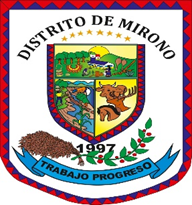 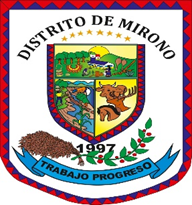 EN EL MES DE diciembre
DE 2022
NO HUBO DESIGNACION   DE FUNCIONARIOS